Олимпийские игры
Подготовительная группа «Светлячок»

2017 г.
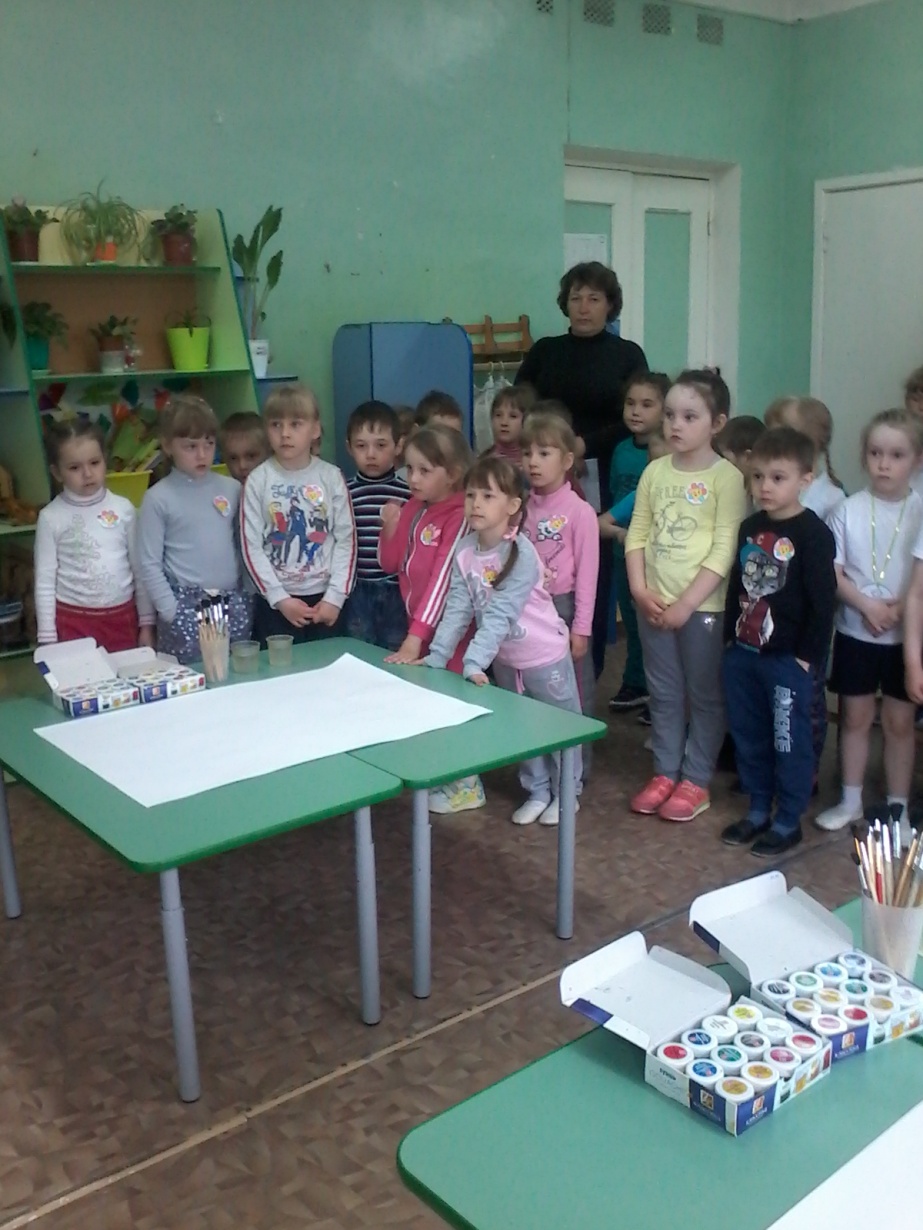 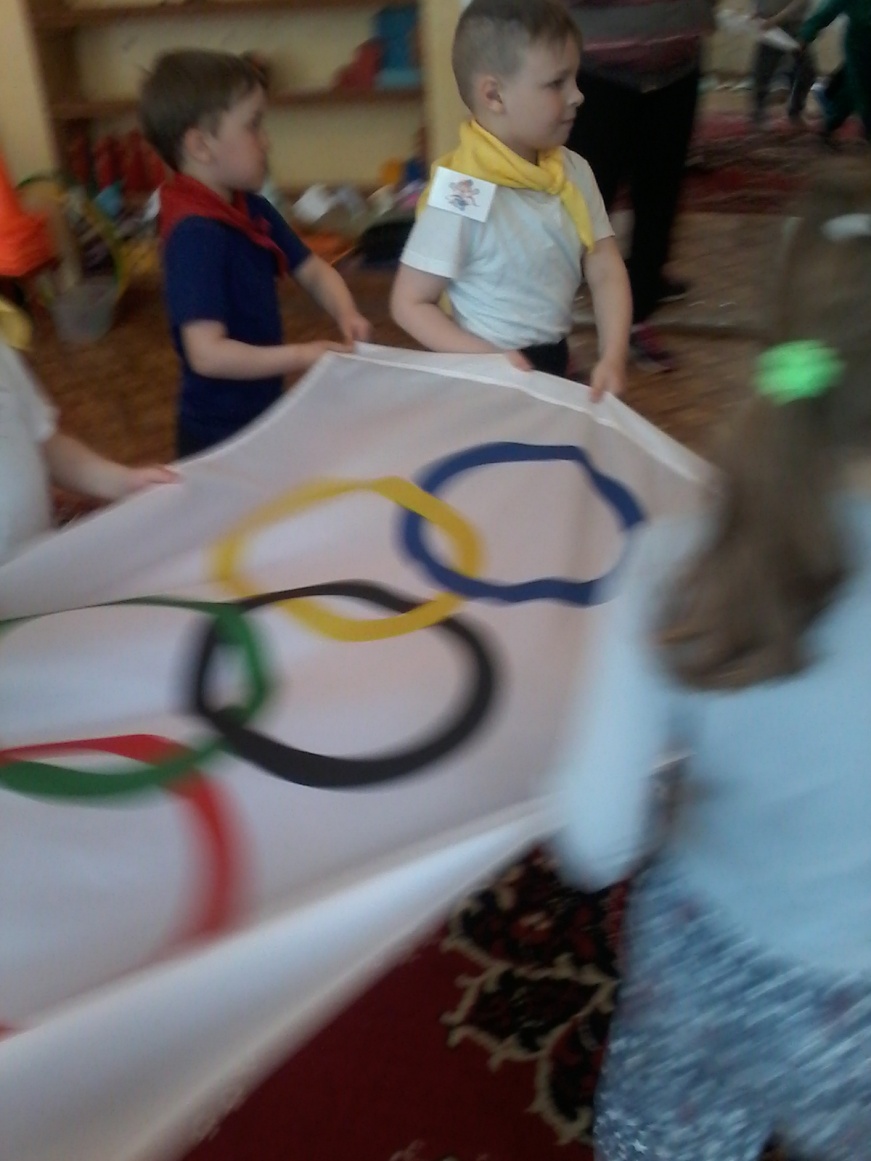 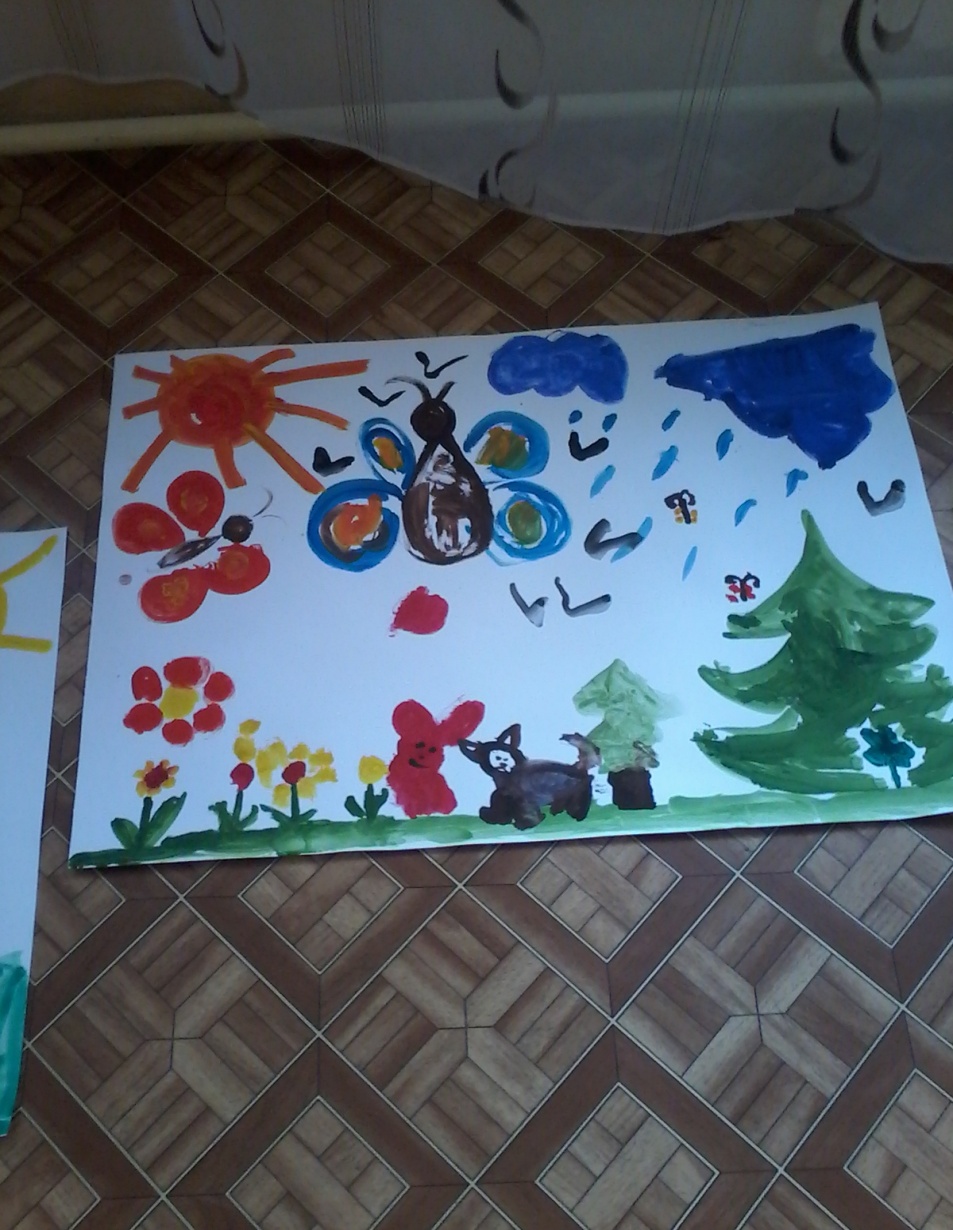